DDVCS in Hall A
Double DVCS
Detect dilepton pair instead of real photon
Allow to vary xi

Charge particule in final state can use spectrometer to measure momentum ( no calorimeter radiation damage )

Muon channel can go through large amount of material, possibly clean trigger with coincidence
Double DVCS
Challenges
Pion muon discrimination
Vertex reconstruction
Need detector without shielding for accurate momenta and vertex resolution ( GEM )
SuperBigbite
SuperBigBite
SBS and HRS
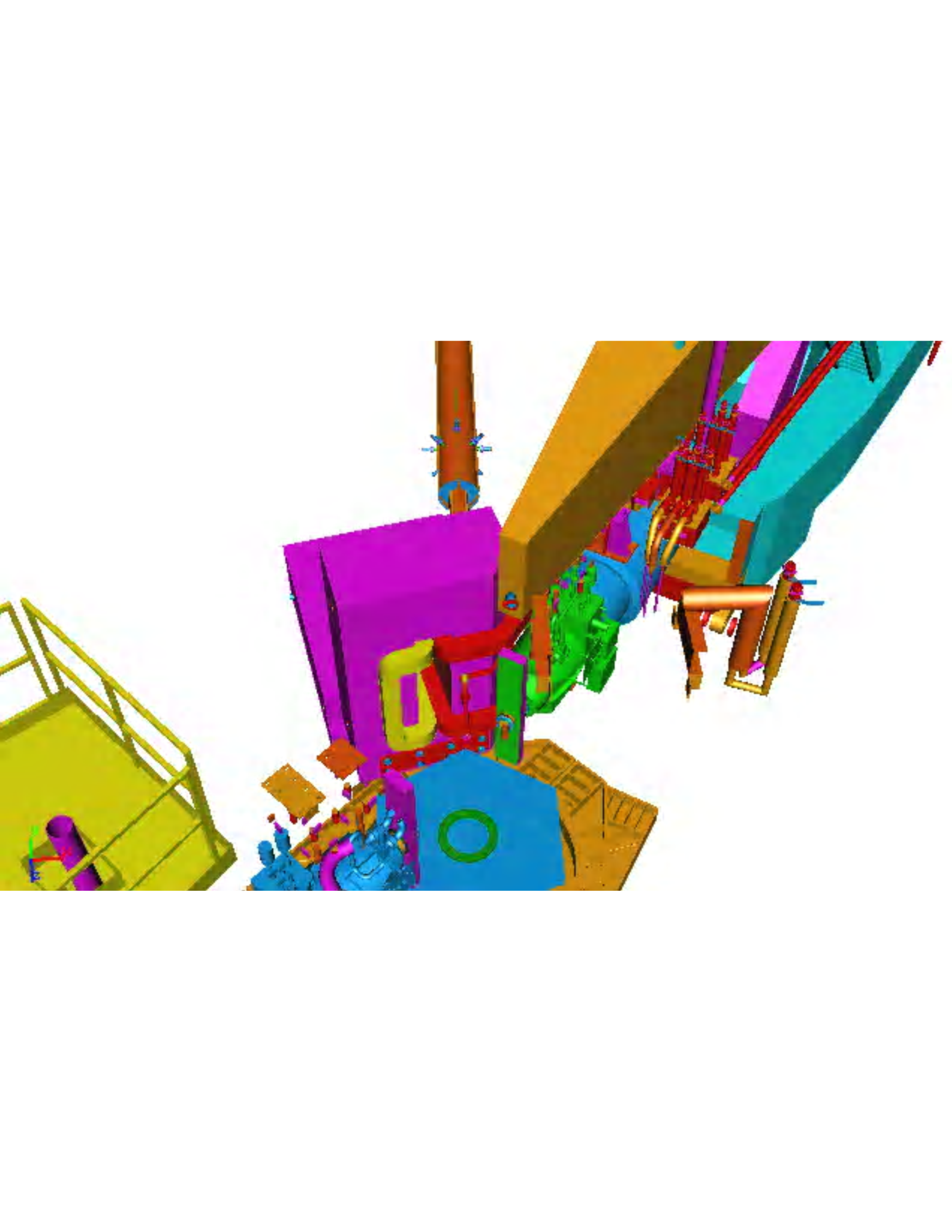 SBS as muon detector
Trackers pads
ECAL
HCAL
Detector layout for DDVCS
Scintillator +
                trackers
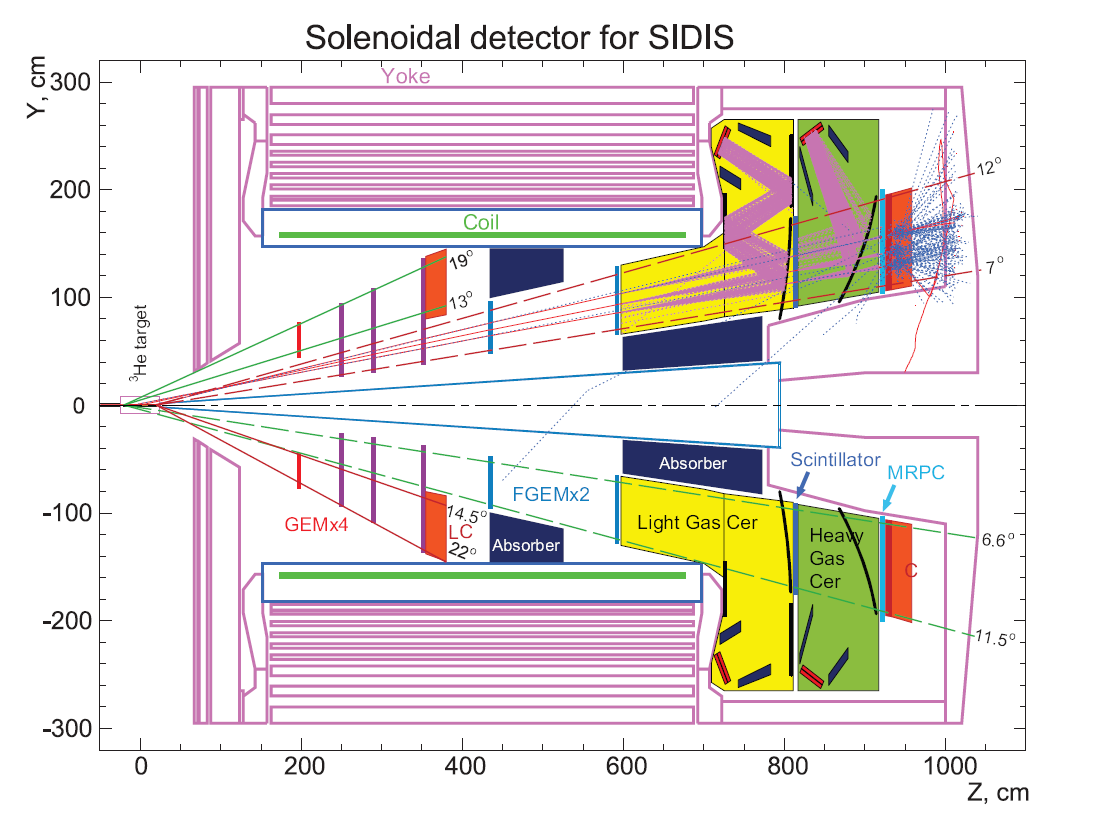 CLAS DVCS
Solenoid
Muon ID and trigger
Simulation work
Use SoLID SBS to look at occupancy in tracker

Model muons detector to determine trigger rate